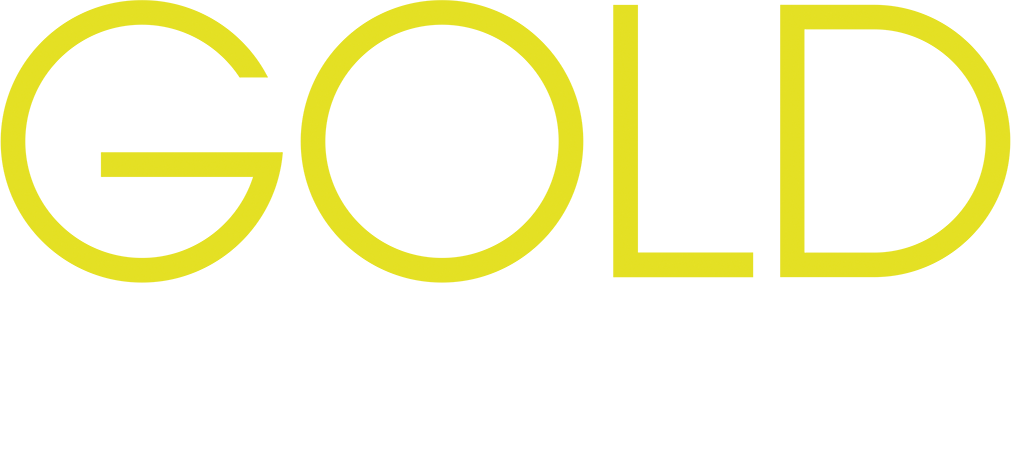 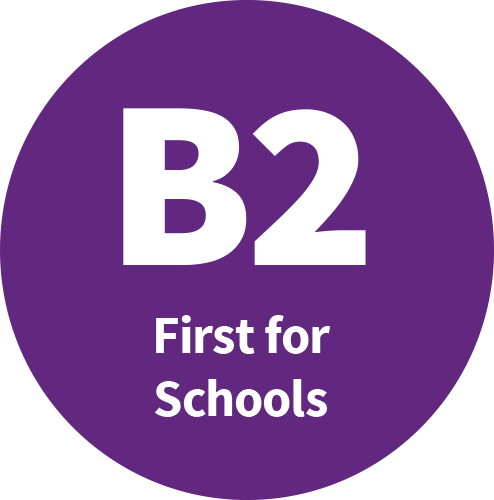 Unit 2 – past tenses, used to and would
It’s easier to understand when we use the different past tenses if we compare them.
Let’s look at:
The past simple, past continuous, past perfect simple, and past perfect continuous – we often call these the past narrative tenses.
used to and would.
When do we use the past narrative tenses?
Copyright © 2018 by Pearson Education      Gold Experience 2nd Edition B2
Function: When do we use them?
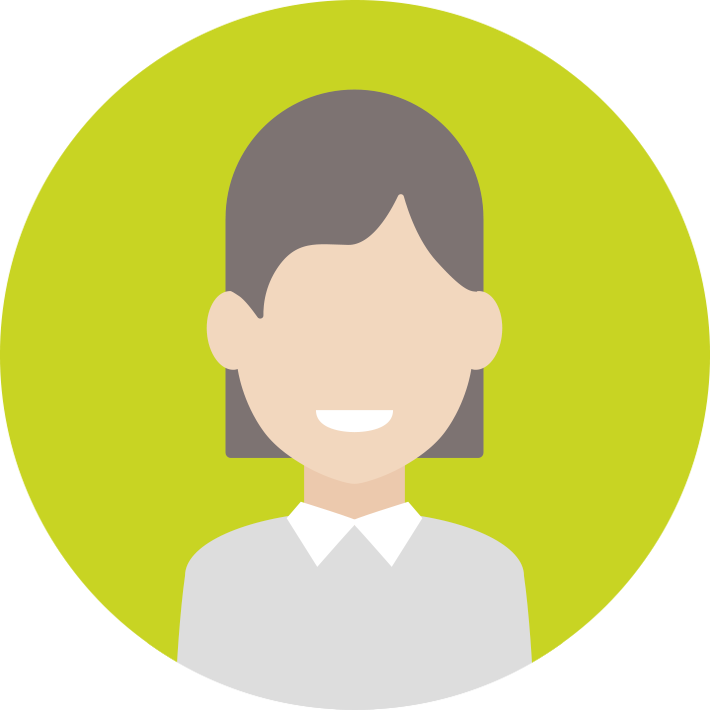 1. past narrative tenses
Read the sections of the story and answer the questions.
In 1992, my dad got a new job in London, so we had to leave Liverpool. The day we moved, I was unpacking my things in my new bedroom when my older sister came in. When we were younger, she was always taking my clothes without asking, and I hated her being in my room. But today was different. She started crying – she was hoping to stay in Liverpool near her friends, but it didn’t happen.
An annoying habit – a criticism
It was a failed plan/expectation
It finished in the past (1992)
I was unpacking my things.
Look at this sentence: In 1992, my dad got a new job. Does this action have any relation to the present or did it finish in the past?
She was always taking my clothes. Does this action refer to an event in the story or an annoying habit that happened many times in the past?
Look at this sentence: I was unpacking when my sister came in. Which of the two actions was interrupted?
She was hoping to stay in Liverpool. This was an expectation or plan. Was it successful or did it fail?
Copyright © 2018 by Pearson Education     Gold Experience 2nd Edition B2
Function: When do we use them?
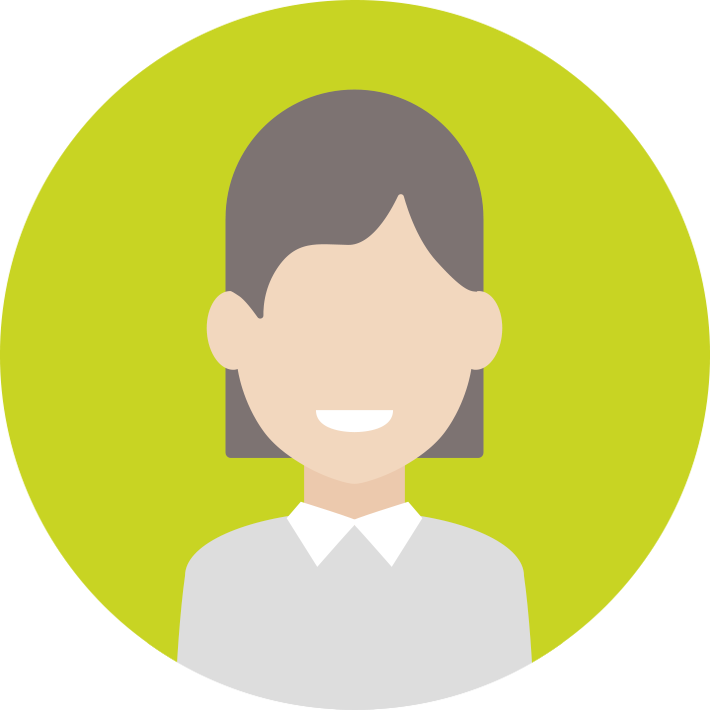 1. past narrative tenses
Read the sections of the story and answer the questions.
Earlier that day, she had visited her best friend to say goodbye. At 3 p.m. when I arrived to say we were leaving, they had been crying for about two hours!
A continuous action over a period of time
Look at this section of the story: Earlier that day, she had visited her best friend. The main part of this story is set in the new house in London. What other time is mentioned here?
It started earlier in the day and finished at 3 p.m.
Earlier that day (the day of the move)
At 3 p.m. when I arrived, they had been crying. When did this action start and when did it finish?
At 3 p.m. when I arrived, they had been crying. Was it one event or a continuous action over a period of time?
Copyright © 2018 by Pearson Education     Gold Experience 2nd Edition B2
Copyright © 2018 by Pearson Education     Gold Experience 2nd Edition B2
Function: When do we use them?
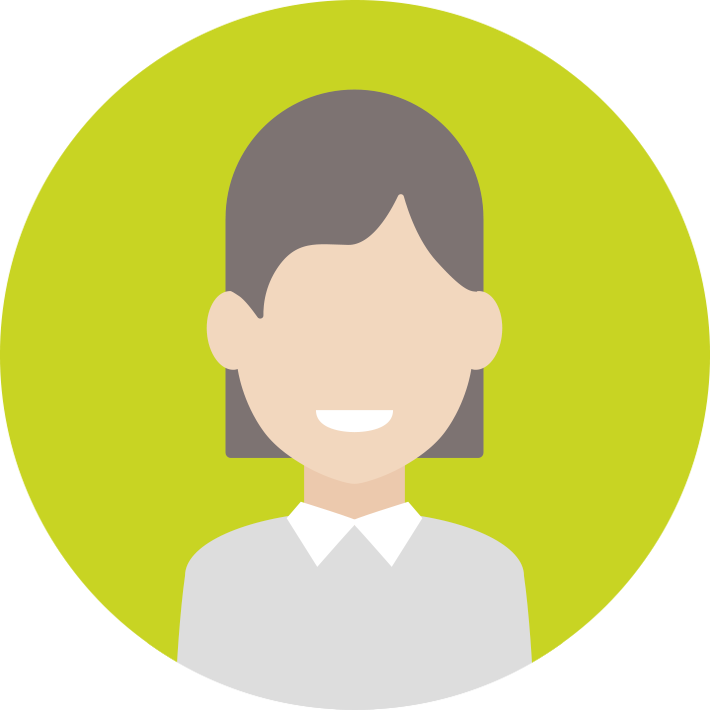 1. past narrative tenses
Read the sections of the story and answer the questions.
Put these events from the story on the timeline:

1. We left Liverpool.
2. My sister had visited her friend.
3. I went to collect my sister from her friend’s     house.
4. They had been crying.
5. I was unpacking.
6. My sister came into my bedroom.
We don’t know if this action stopped or continued after it was interrupted.
5
1
4
6
2
3
Copyright © 2018 by Pearson Education     Gold Experience 2nd Edition B2
Function: When do we use them?
1. past narrative tenses
We don’t know if this was interrupted and stopped, or continued.
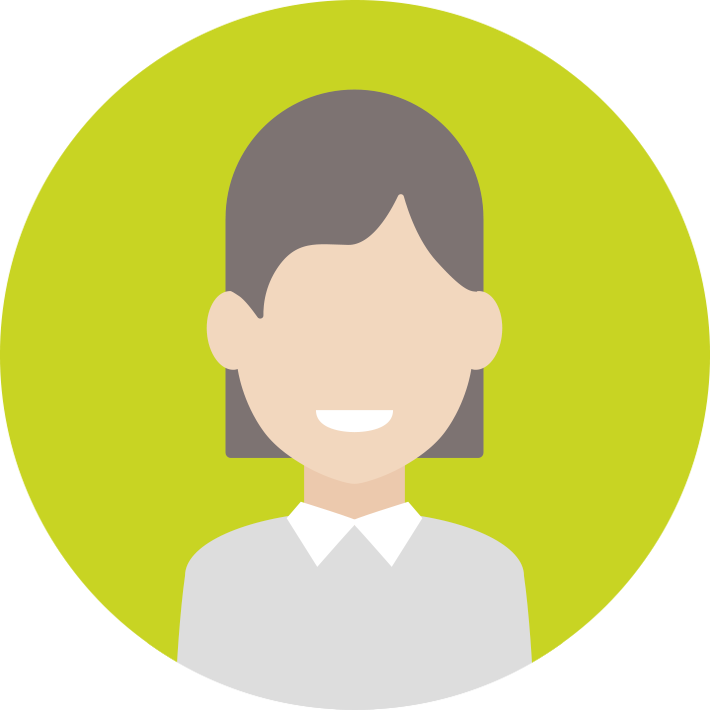 This was a continuous action which stopped when I arrived.
These are in the past perfect tenses because they happened before the main part of the story (further in the past).
They had been crying for two hours.
We left Liverpool.
I was unpacking.
She had visited her friend.
I arrived at her friend’s house.
My sister came into my bedroom.
Later that day in London
Earlier that day in Liverpool
Copyright © 2018 by Pearson Education      Gold Experience 2nd Edition B2
Something to consider…
Earlier that day, she had visited her best friend to say goodbye. They sat and looked at old photos.
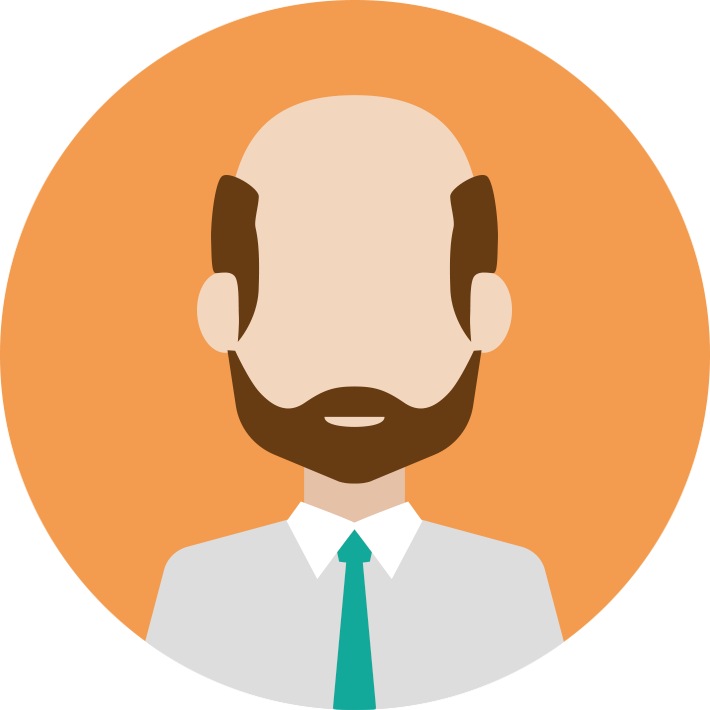 Remember that we also don’t use state verbs in the continuous tenses (see Unit 1 for more details on this).
Look at the continuation of this part of the story.
Notice how:
We do not continue talking in the past perfect simple or continuous after the first original sentence because the listener now knows what time period the speaker is referring to.
The story continues in the past simple tense.
When do we use used to and would?
Copyright © 2018 by Pearson Education      Gold Experience 2nd Edition B2
Function: When do we use them?
2. used to and would
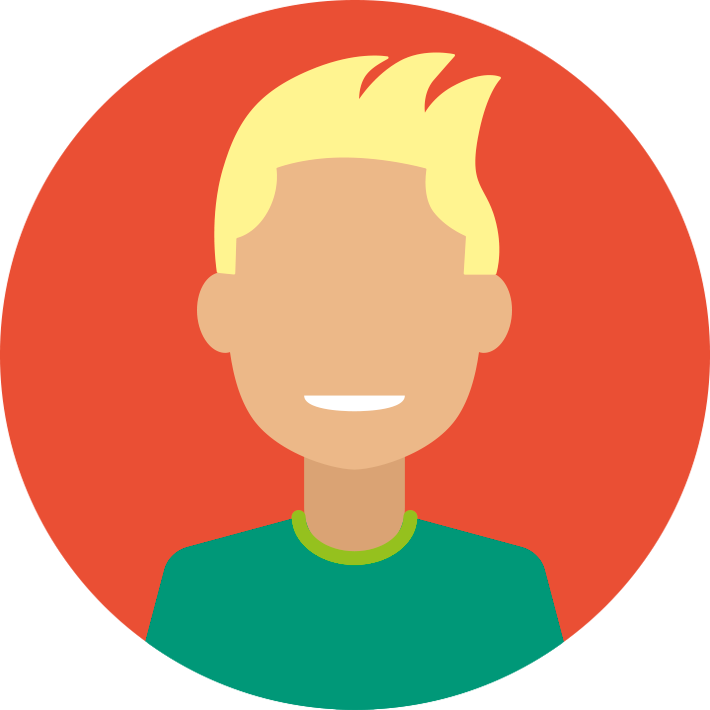 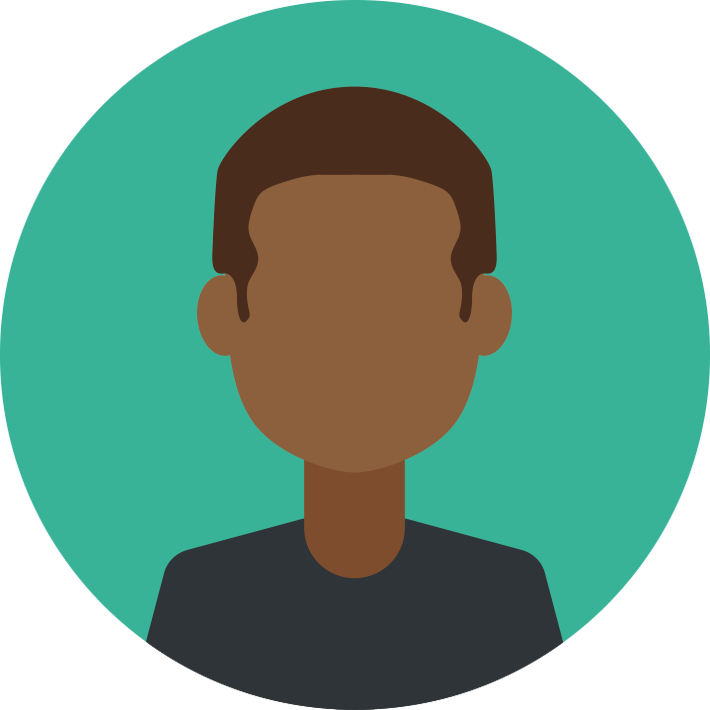 I remember that! You used to have blue hair and we would point at you from the bus!
When I was a teenager, I used to rollerblade to school every day.
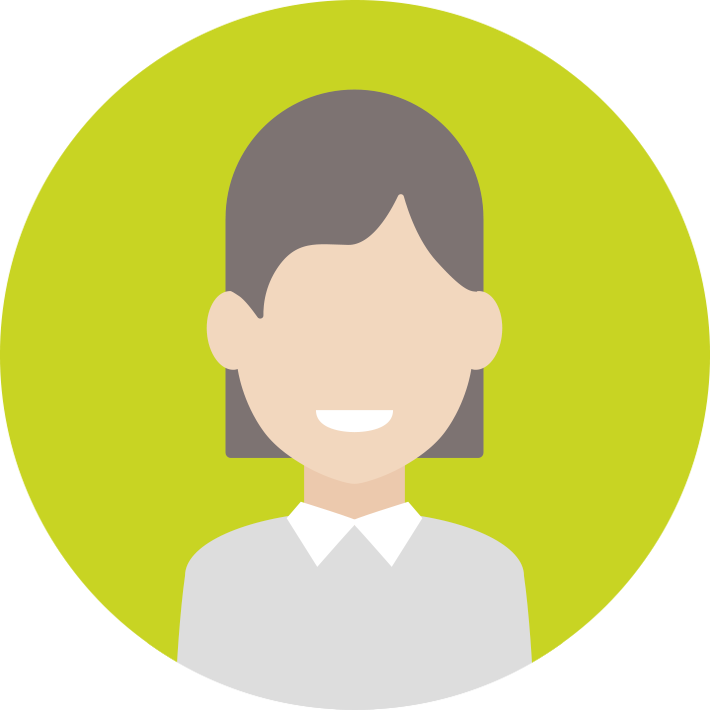 I used to rollerblade every day. Was this a one-time event or an action that was repeated/a habit?
Take notice of when we use used to and/or would here.
It was repeated/a habit.
We would point at you. In this sentence, is this an activity/habit or a situation/state?
I used to rollerblade every day. In this sentence, is this an activity/habit or a situation/state?
You used to have blue hair. In this sentence, is this an activity/habit or a situation/state?
An activity/habit
An activity/habit
A situation/state
Copyright © 2018 by Pearson Education    Gold Experience 2nd Edition B2
Function: When do we use them?
2. used to and would
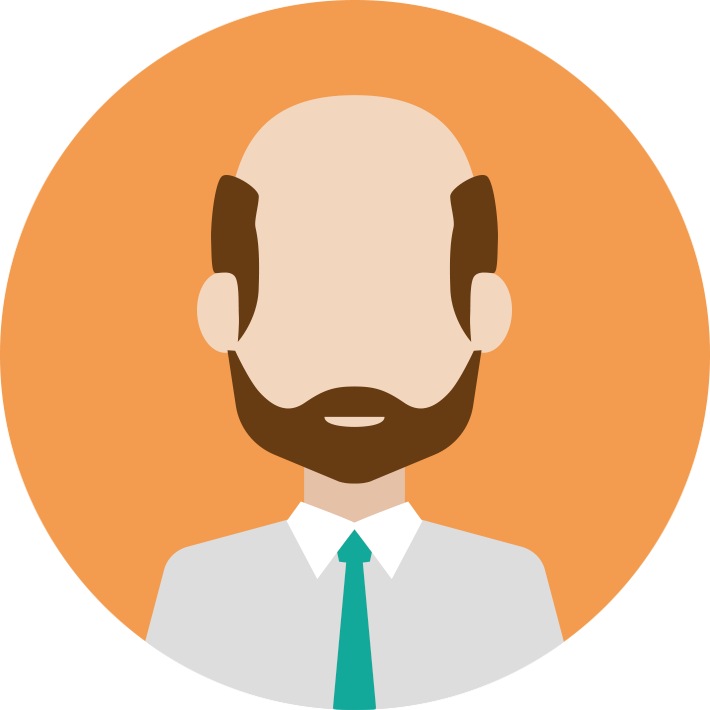 When referring to the past, we can only use would with habits and activities. We CANNOT say, for example, When I was a child, I would live in New York, as this is a situation, not an activity.
Notice how we can only use used to for states and situations. E.g.

State: She used to have a Ferrari.
Situation: She used to live in New York.
How do we form the present tenses?
Copyright © 2018 by Pearson Education      Gold Experience 2nd Edition B2
Form: How do we make these structures?
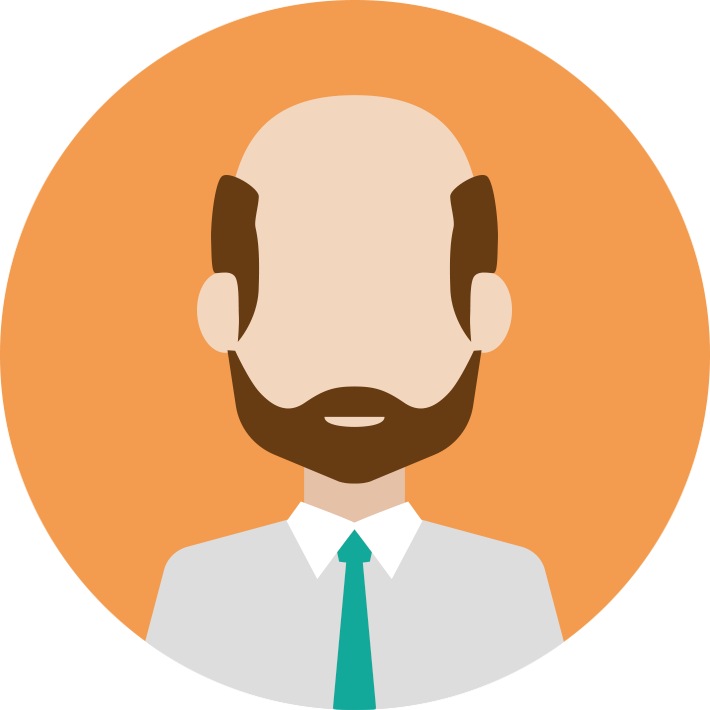 Look at the example for the past simple. Work out the breakdown of form for the other three tenses.
past continuous
past perfect simple
past perfect continuous
+ Subject + had + been + verb -ing
+ Subject + had + past participle
+ Subject + verb in past simple
+ Subject + was/were + verb -ing
- Subject + was/were + not + verb -ing
- Subject + had + not + past participle
- Subject + had + not + been + verb -ing
-  Subject + did + not + verb bare infinitive
? (Question word) + had + subject + past participle
? (Question word) + was/were + subject + verb -ing
? (Question word) + had + subject + been + verb -ing
?  (Question word) + did + subject + verb bare infinitive
In connected speech, /wɒz/ becomes /wəz/.
Remember that we commonly use contractions, e.g. didn’t, hadn’t, wasn’t.
In connected speech, this is pronounced /bɪn/, not /bi:n/.
…and used to and would?
Copyright © 2018 by Pearson Education       Gold Experience 2nd Edition B2
Form: How do we make these structures?
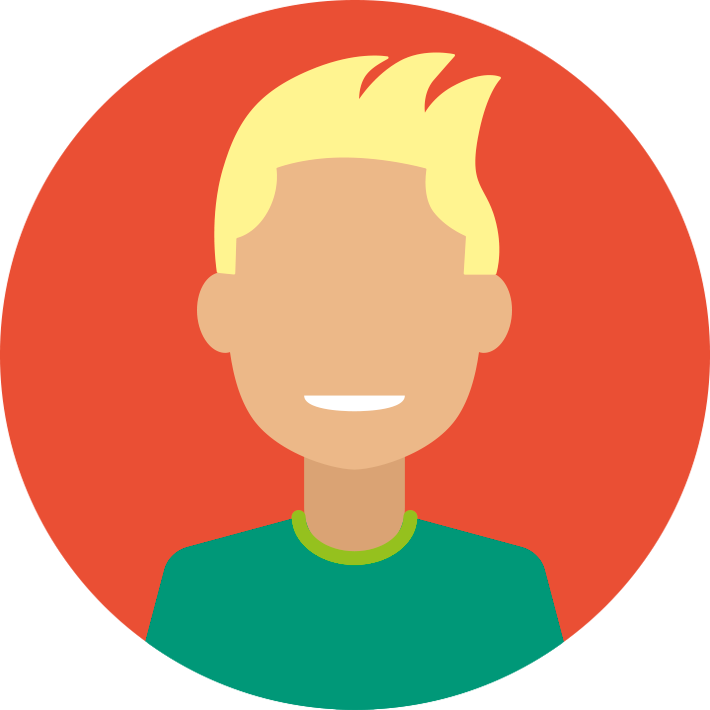 You used to have blue hair and we would point at you from the bus!
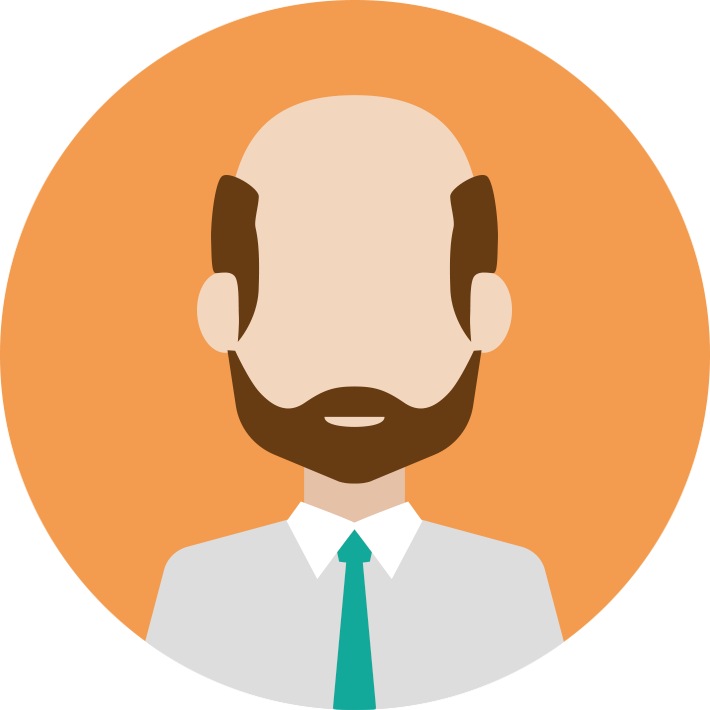 What form of the verb follows used to and would?
You used to have blue hair. Change this into the negative and question form.
You didn’t use to have blue hair.
Did you use to have blue hair?
The bare infinitive (with no ‘to’).
Copyright © 2018 by Pearson Education       Gold Experience 2nd Edition B2
Form: How do we make these structures?
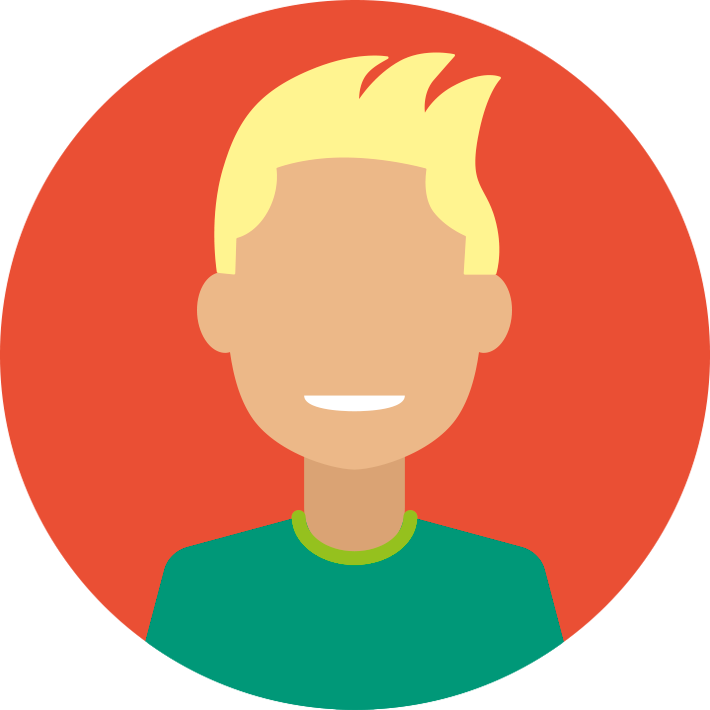 You used to have blue hair and we would point at you from the bus!
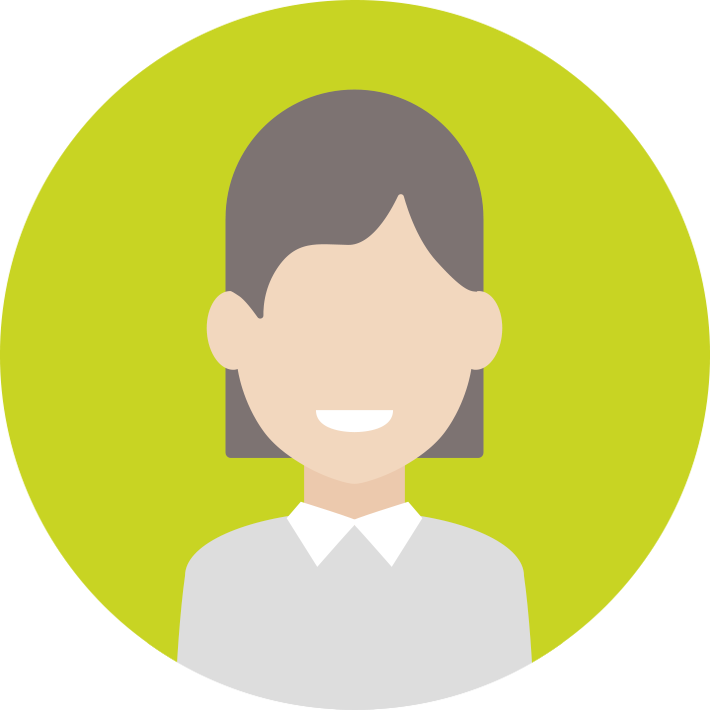 We do not stress the to in used to, so we pronounce it /tə/.
We tend not to use would in the question form.
Notice how this changes in the negative and question form.
Let’s practise!
Copyright © 2018 by Pearson Education       Gold Experience 2nd Edition B2
Practice activities
Correct the mistakes and justify your answers.
used to
got
1. Jimmy would work in a bank when he was younger, but he was getting a job as a pilot after he finished university.
had already finished
2. When I went to Tim’s earlier, he was sitting on the sofa watching TV! He was already finishing the cake – it 
    was in the oven – and was cleaning all day.
had been cleaning
bought
3. Helena didn’t use to like cats, but three years ago, she had bought one.
was hoping
4. I hoped to pass the exam, but I only got 40%. I can’t believe it!
had been dancing
5. Jude was dancing for hours when her husband turned up at the party. They went home soon after.
slept/was sleeping
6. While the baby would sleep, I phoned Tina to wish her luck in her exam.
Copyright © 2018 by Pearson Education       Gold Experience 2nd Edition B2